Здоровое питание-залог спортивного успеха
Коваленко Татьяна Михайловна,
учитель физической культуры
МАОУ СОШ № 92
г. Екатеринбурга,
высшая квалификационная категория

Коваленко Владимир Федорович,
учитель физической культуры
МАОУ СОШ № 92
г. Екатеринбурга,
первая квалификационная категория
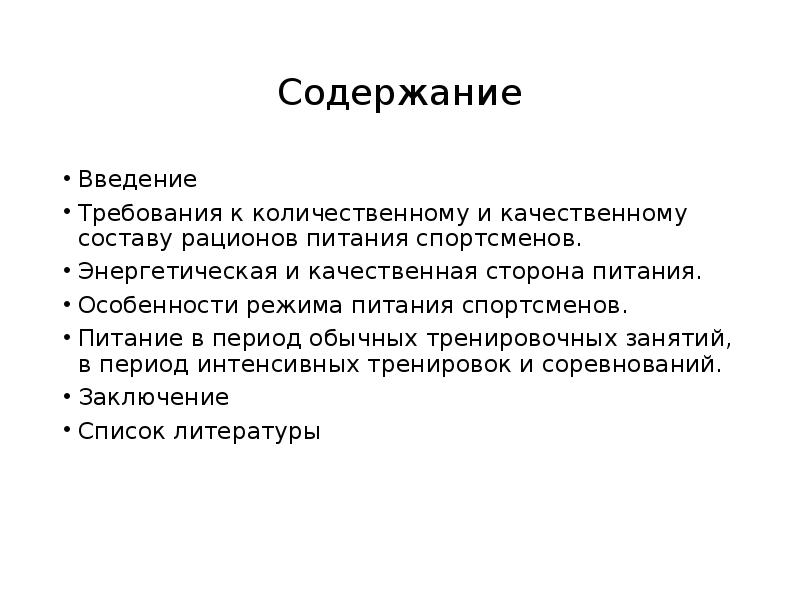 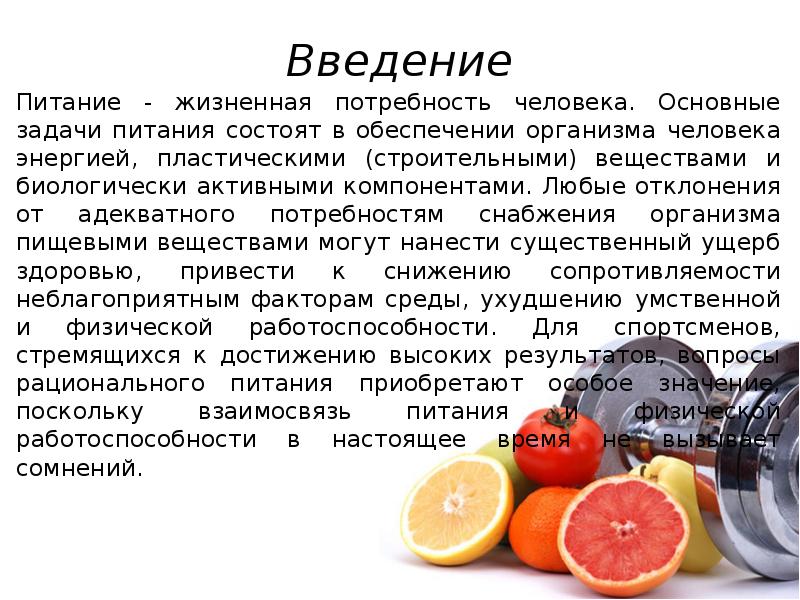 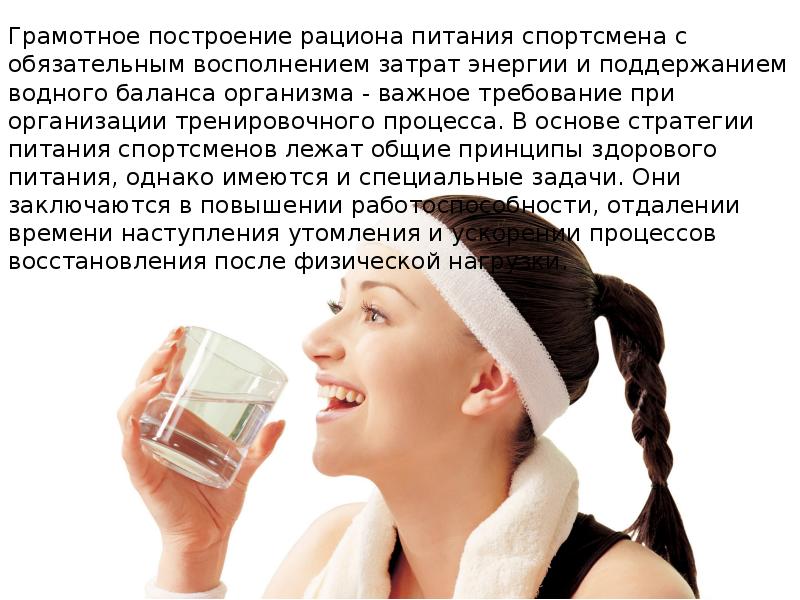 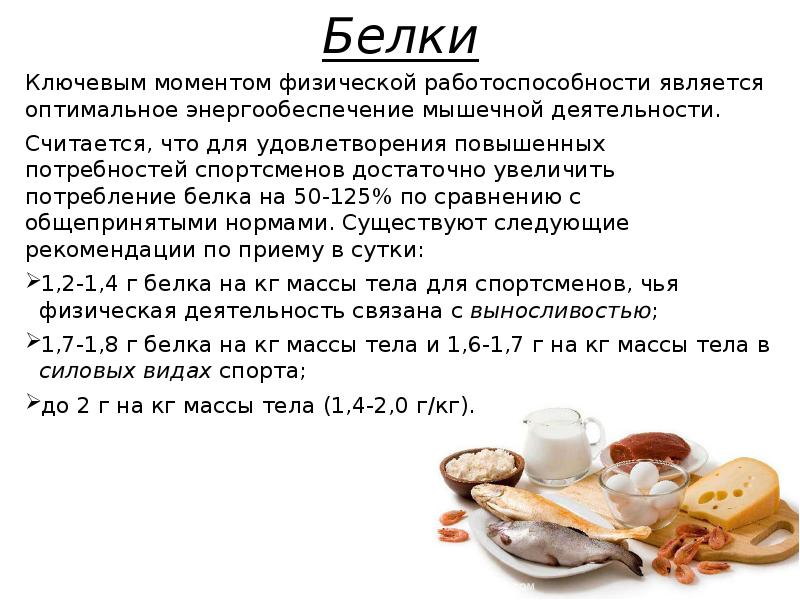 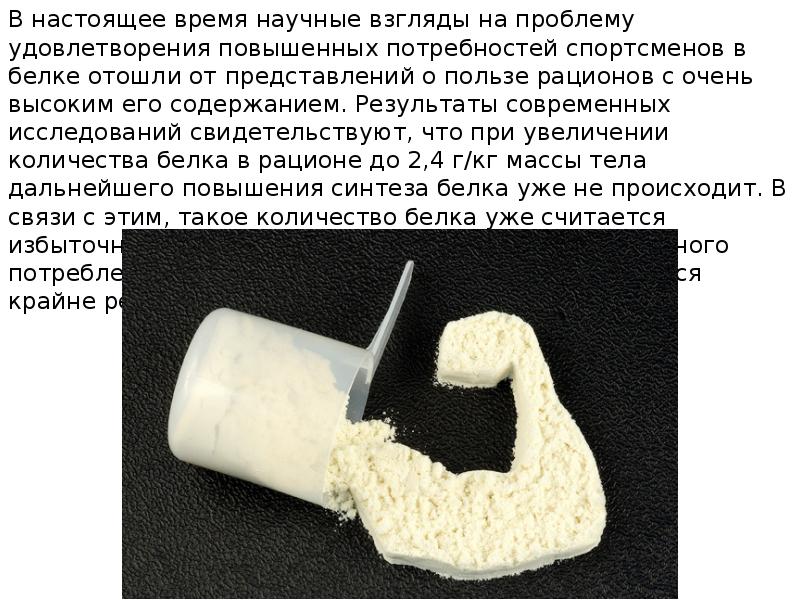 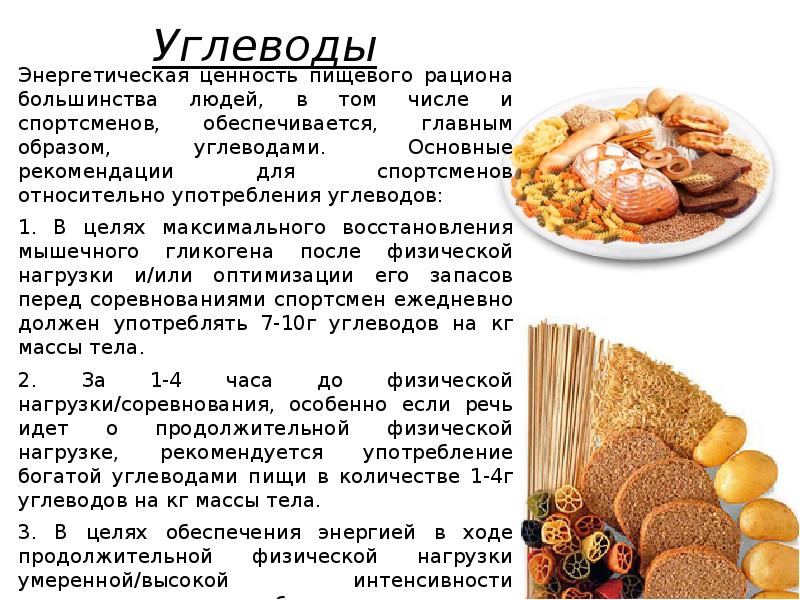 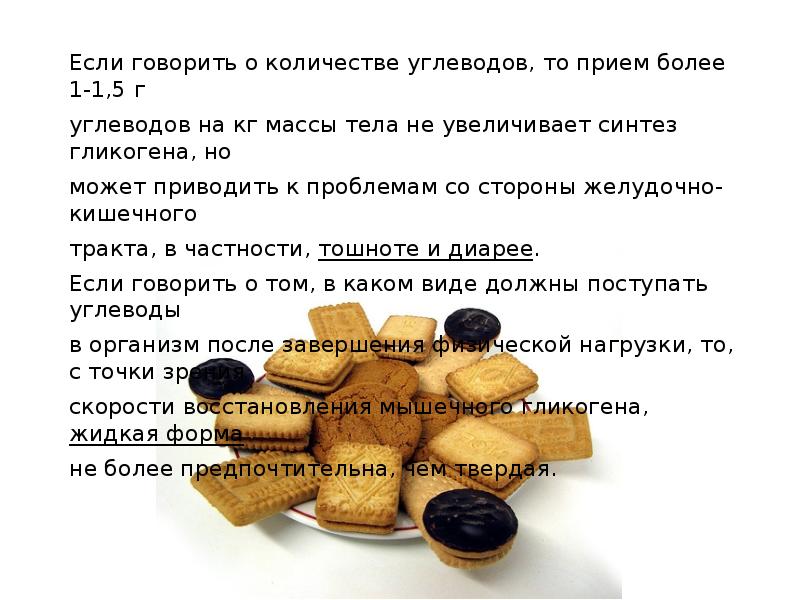 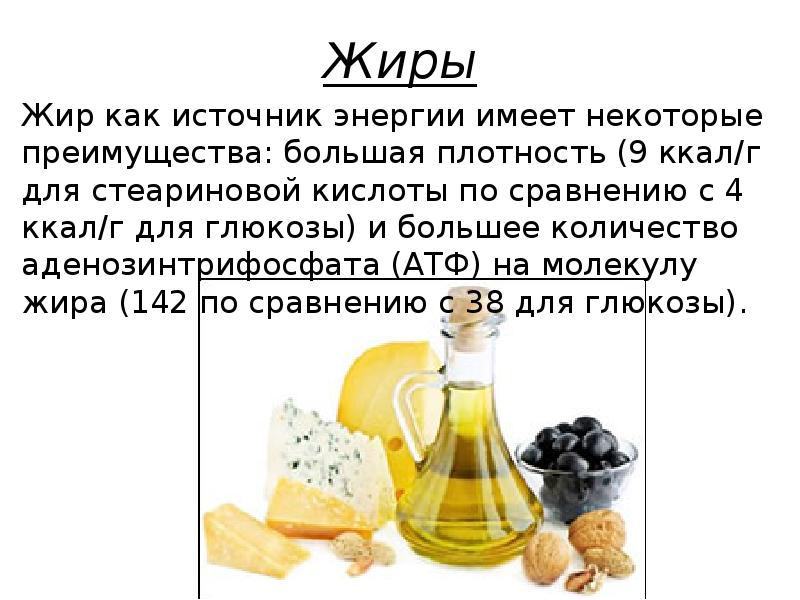 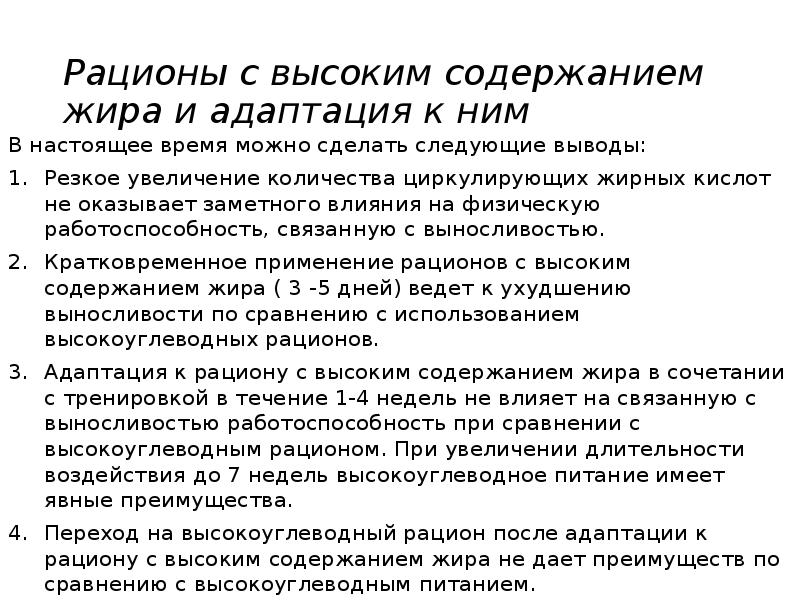 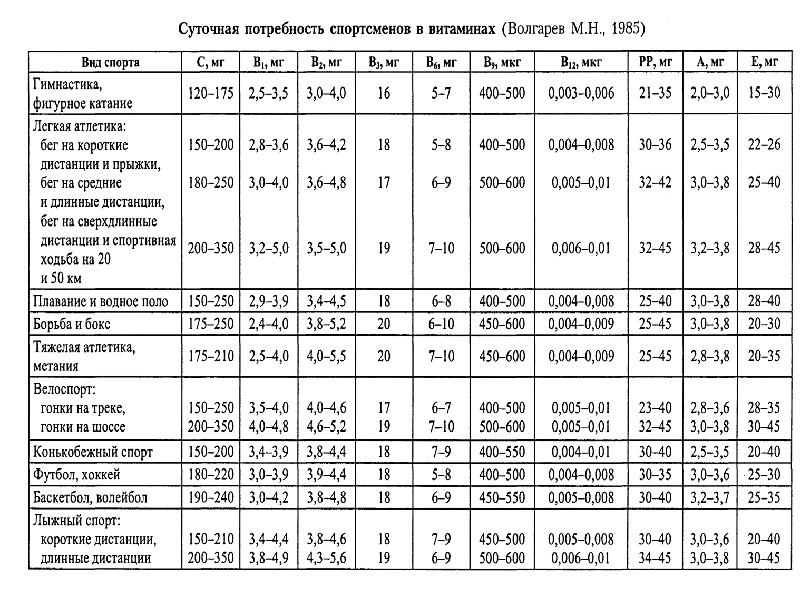 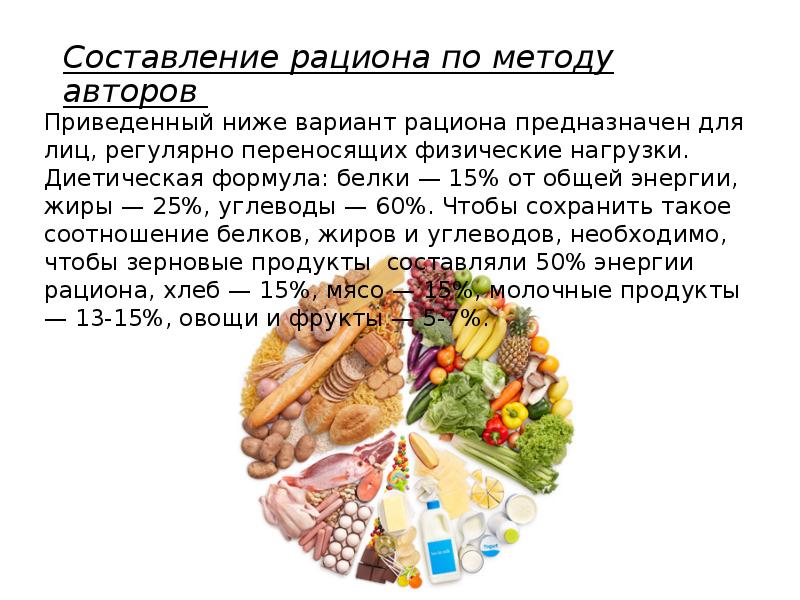 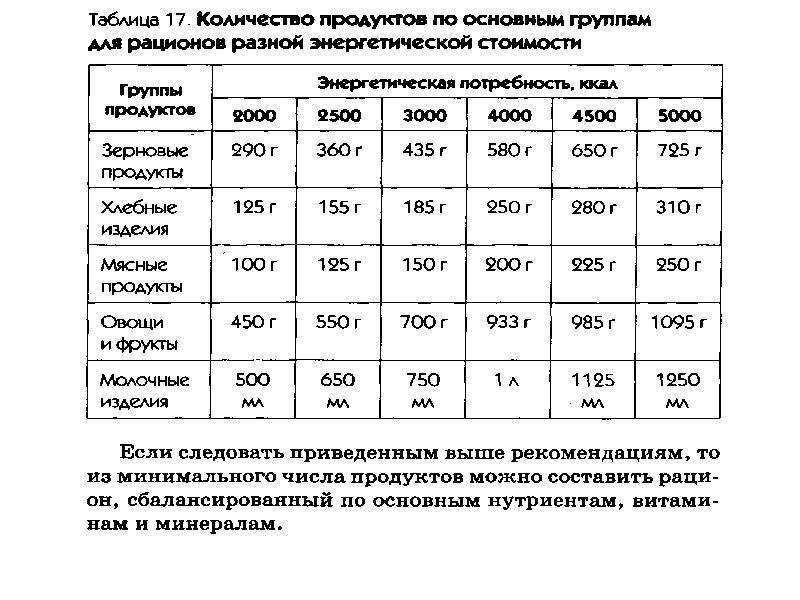 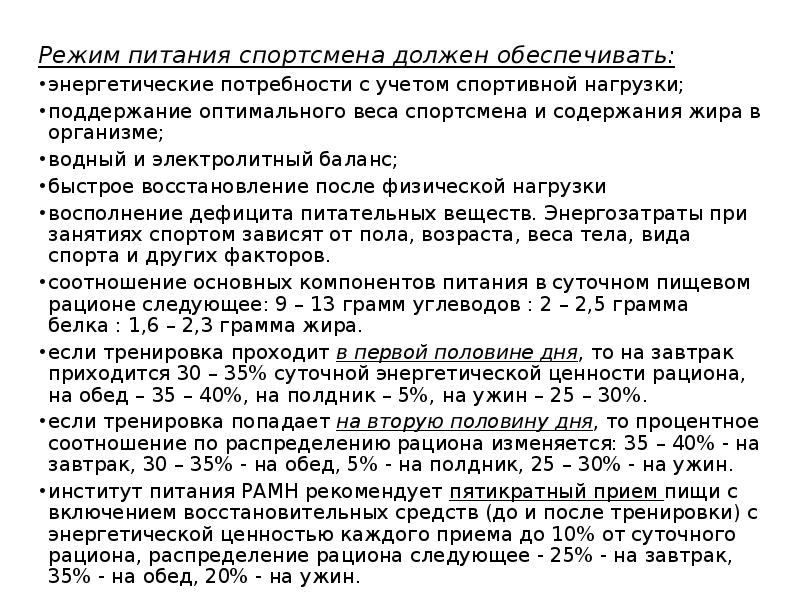 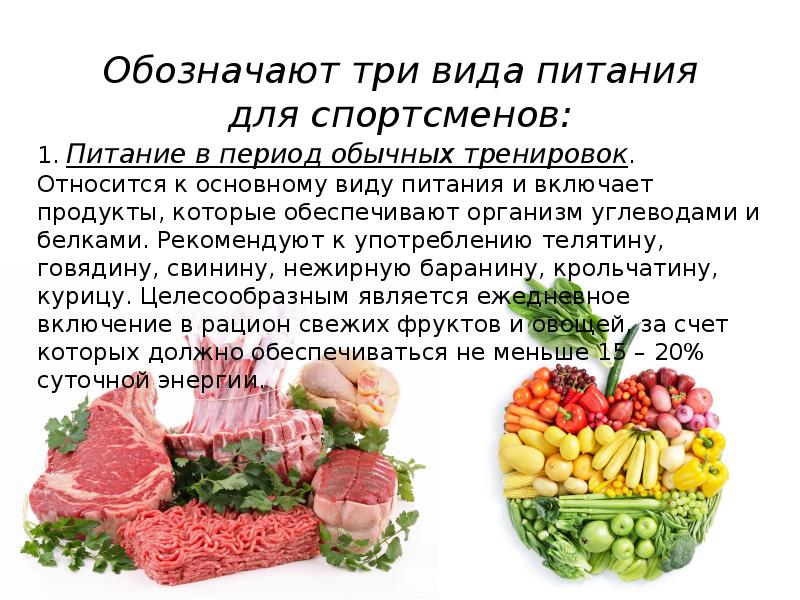 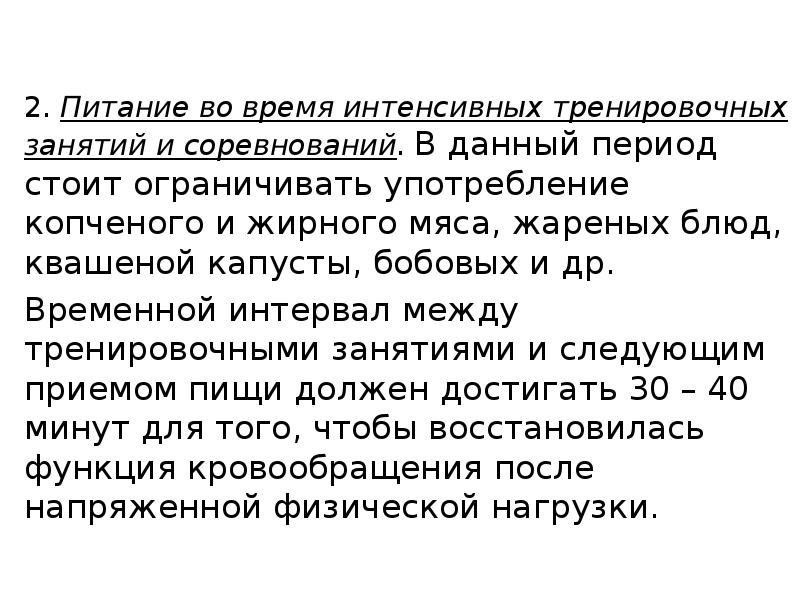 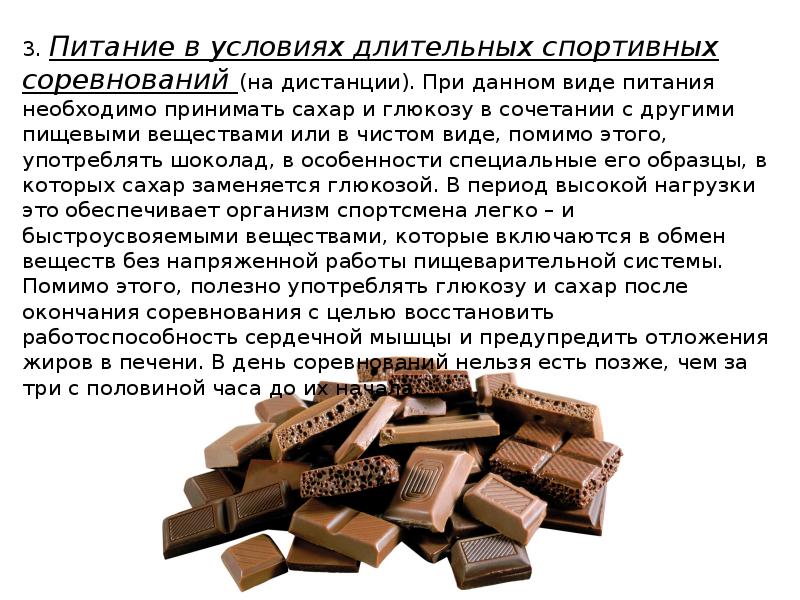 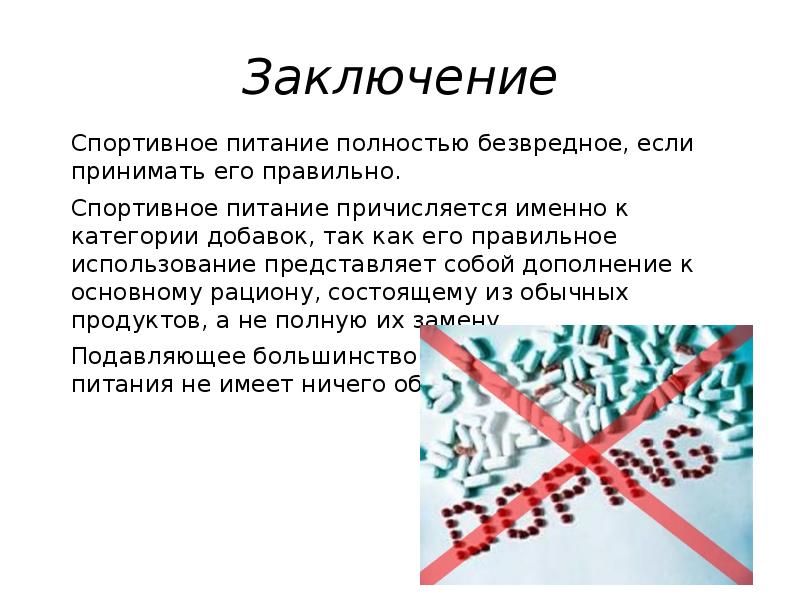 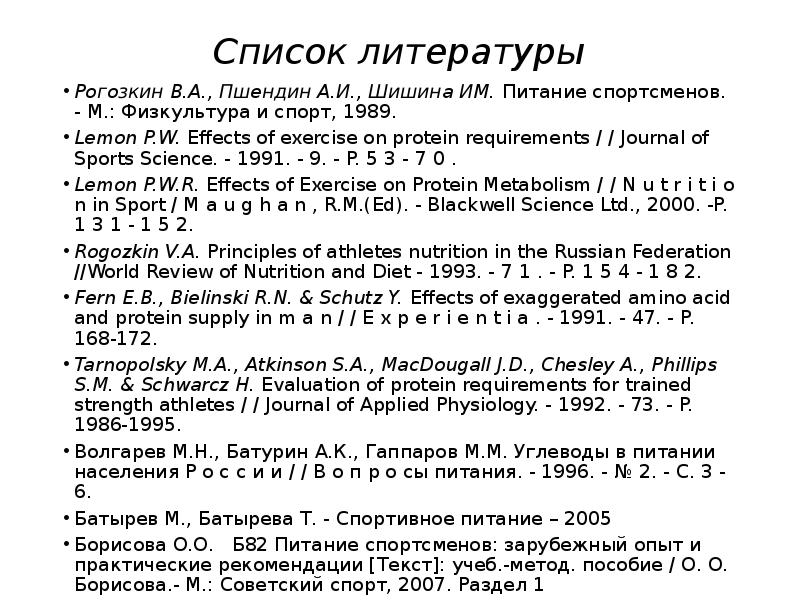